Puppet Pizzaz!
Laurie ZieglerWilliamsburg Regional Library
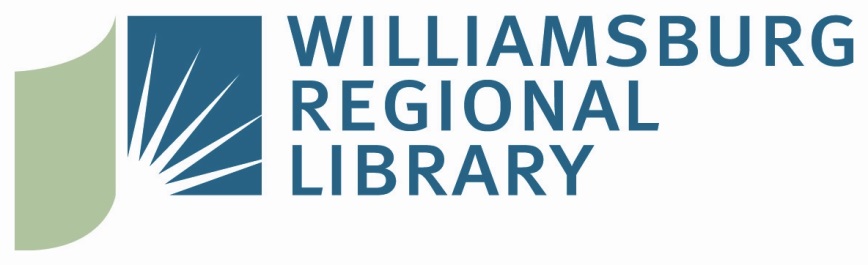 Why use puppets?
Puppets get kids engaged.
Children who are shy or who have learning difficulties may respond better with puppets.
Puppets help children develop narrative skills, particularly when you read the story and then repeat it with a puppet.  Children will often retell the story if you leave puppets out for them to play with after storytime.
Some Handling Tips
Angle your puppet so kids can see its eyes.
Remember to keep the puppet alive.  When it moves, it should walk, hop, etc.  Stow it out of sight before and after use, so it doesn’t lie around.
Open the mouth at the start of words with a mouth puppet.  Close the puppet’s mouth when it isn’t talking.  Hold arms of hand puppets down as a “home” position. If you are conversing with a puppet, it should look at you when you are talking.
Puppet Voices
You don’t have to be a ventriloquist!  The kids will be looking at the puppet instead of you, and if they notice that it’s you talking, it’s ok!
If you are using more than one puppet at a time, try for contrast, such as one voice slow and deep paired with another that is fast and squeaky.
If you aren’t comfortable making puppet voices, there are still lots of things you can do with puppets.
Puppet Hideaways
The Barn, the Zoo and the Animal Shelter
A basket
A duffle or tote bagThese are a great way to transition to a new story, song, etc.  The suspense of wondering who will be next helps keep the children engaged.Use with short songs:Animals in the barn, animals in the barn.Which oh which animal’s in the barn?We’re going to the zoo.  We’re going to the zoo.Who oh who will we see at the zoo?I want to get a pet.  I want to get a pet.Which oh which kind of pet should I get?
Cardboard Box Barn
Trim corners offront flap  (on the longside of  the box.) Bring side flapsup to meet the trimmed edgesand tape or glue.Cut out a door.

Paint or cover with paper.Trim door (and afake window over door, if you wish, with white tape.)Enjoy!
Acting out Out Rhymes and Songs
One Fine DayOne fine day in the woods I sawA bear in a honey tree licking its paw.A bee buzzed by, and what do you suppose?He stung that bear on the tip of his nose!
“Ouch!” said the bear, as he slid down the tree.“I do like honey, but I don’t like that bee!”

Where is Bear?Where is bear? Where is bear?Here I am. Here I am.How are you today, sir?I am very sleepy.Go to sleep.  Go to sleep . . .  (from Storytime Katie)The Bear went over the Mountain The bear went over the mountain (3x)To see what he could see.And all that he could see (2x)Was . . . a (new puppet) over the mountain. (3x)Was all that he could see. (Second puppet may be small animal who runs away from bear, a larger animal who bear runs from or another bear, who becomes a friend.)
Sheep FingerplayTwo little lambies sitting on a hill.One named Jack and one named Jill.Oh no!  Here comes the big bad wolf!
(Volunteer holds up wolf on a stick and howls.)Quick—run away Jack.  Run away Jill.Boys and girls—can you say, “Go away wolf!”(children respond)
Whew!  He’s gone!Come back Jack.  Come back Jill.Variations on Five Little MonkeysFive little monkeys sitting on a tree.Teasing Mr. Crocodile, you can’t catch me!Along comes Mr. Crocodile as hungry as can be and  . . . Snaps that monkey out of that tree!Replace with Five little goblins sitting in a tree/teasing Mr. Monster, you can’t catch meor Five little fishies swimming in the sea/teasing Mr. Shark, you can’t catch me
Telling Stories
Easiest with stories that have a repetitive format or stories with only two or three characters.  You can often substitute one kind of animal for another.  Remember that you can only have two characters out at a time!  (Though you can tell stories with lots more characters out at a time using flannel pieces.)Some good candidates:  No Sleep for the Sheep, Dear Zoo, I Took My Frog to the Library, The Napping House, Elephant and Piggie titles.
Several times a year, ALSC offers a terrific online course called “Storytelling with Puppets.” See resource list for more information about this class.
Making Puppets—Extending Storytime with a Craft
This is a great way for kids to retell the story and make up their own tales!
Stick puppets are the easiest (Elephant and Piggie, etc.)
Spoon puppets are a little more time consuming, but invite lots of creativity
Dust Bunnies on a stick are fun!
Puppets:  To Buy or To Make?
Folkmanis puppets are terrific.  
You can buy puppets online, but you won’t  know how well they will work for you until you put them on.
Making puppets is fun and is a great way to create just the puppet you need (Rhyming Dust Bunnies, or a Barcode Scanner Puppet.)  But because they don’t meet safety standards, these puppets should only be used by you.
Resources
I discussed things that have worked well for me, but there are lots of other ways to use puppets in storytime.  If you get the “bug” to do more, look over this list of resources.And feel free to email me if you have questions!Laurie Ziegler:  lziegler@wrl.org
Online Course

Online ALSC Class:  Storytelling With PuppetsInstructor Steven EngelfriedThe next session will be Spring of 2016Registration begins in March and the class begins April 4http://www.ala.org/alsc/edcareeers/profdevelopment/alscweb
Books
Storytelling with Puppets by Connie Champlin
Storytelling Made Easy with Puppets by Jan VanSchuyver
Making Puppets Come Alive by Larry Engler and Carol Fijan 
A Show of Hands:  Using Puppets with Young Children by Ingrid M. Crepeau and M. Ann Richards
Various titles by Nancy Renfro (these only available used)